Anesthetic Management of Patients with Hypoplastic Left Heart Syndrome for Non-Cardiac Surgery
Rania K. Abbasi, MD, FASA
Associate Professor of Clinical Anesthesia
Riley Hospital for Children
Indianapolis, Indiana, USA
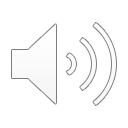 Overview
Anatomy/Pathophysiology/Palliation of hypoplastic left heart syndrome (HLHS) 
Preoperative: 
Risk assessment 
Preoperative evaluation 
Intraoperative 
Anesthetic goals
Monitoring
Anesthetic technique
Postoperative 
Monitoring
Discharge
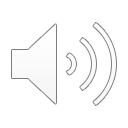 2
HLHS
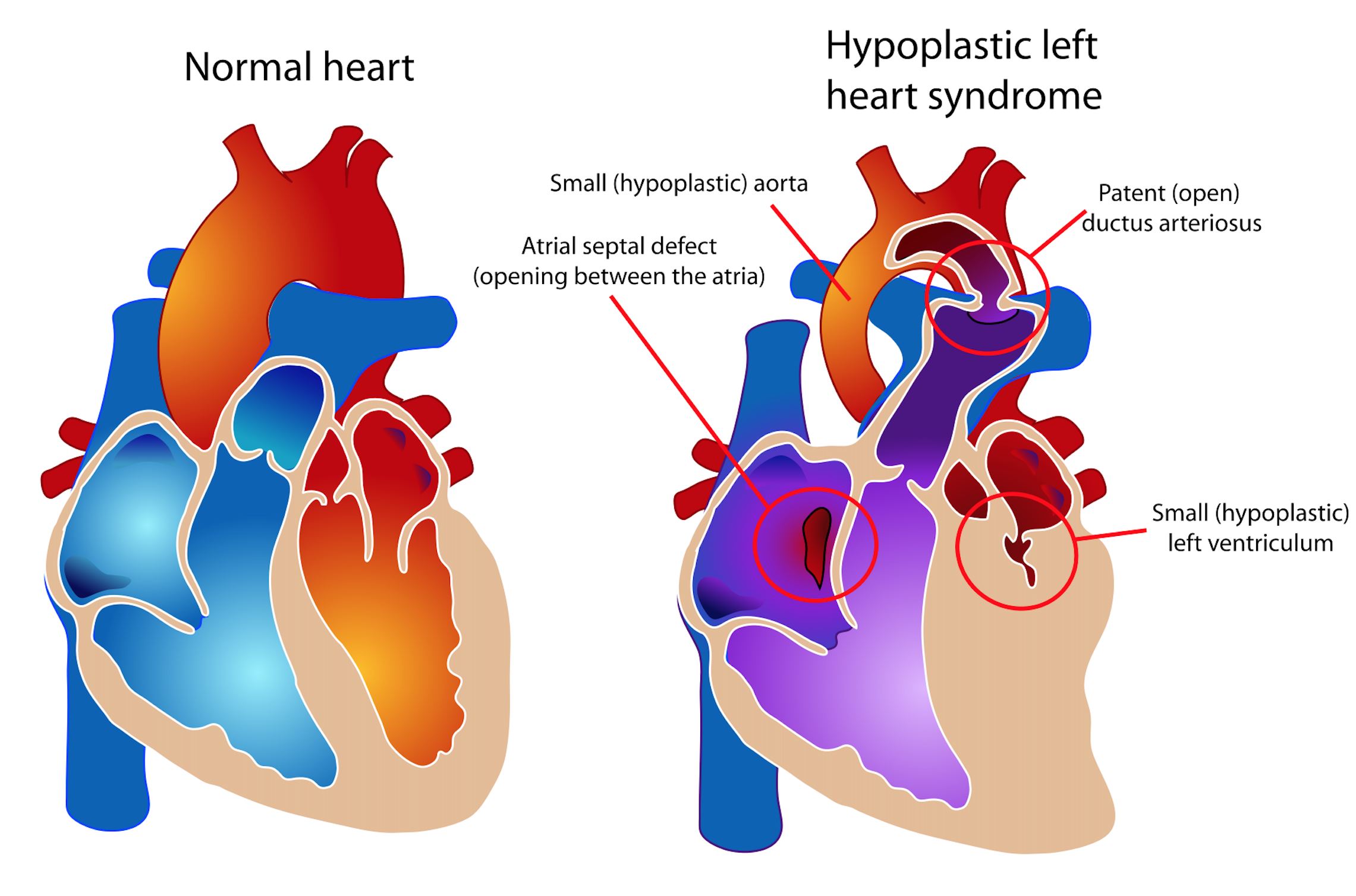 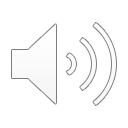 3
Stages of HLHS Palliation
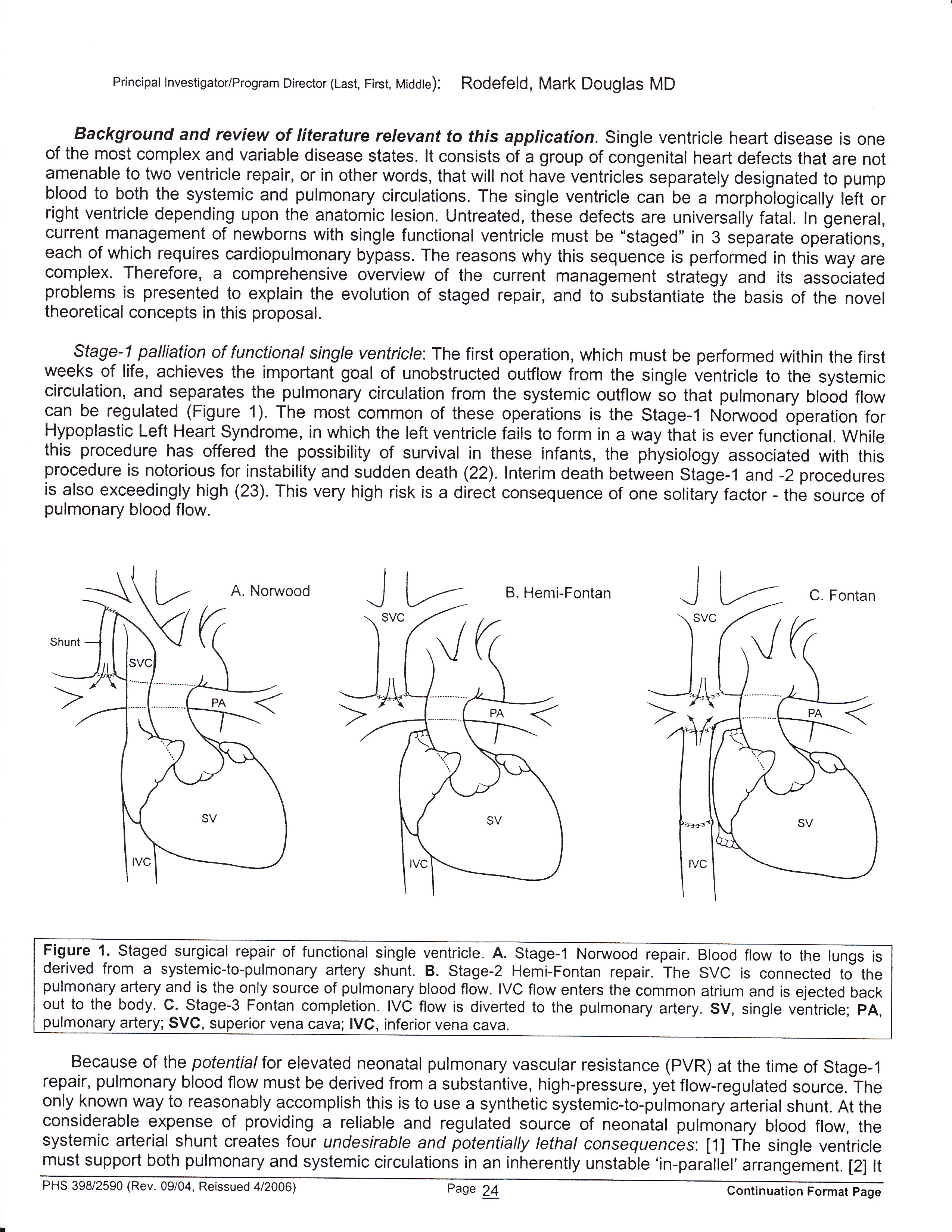 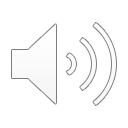 4
Risk Assessment
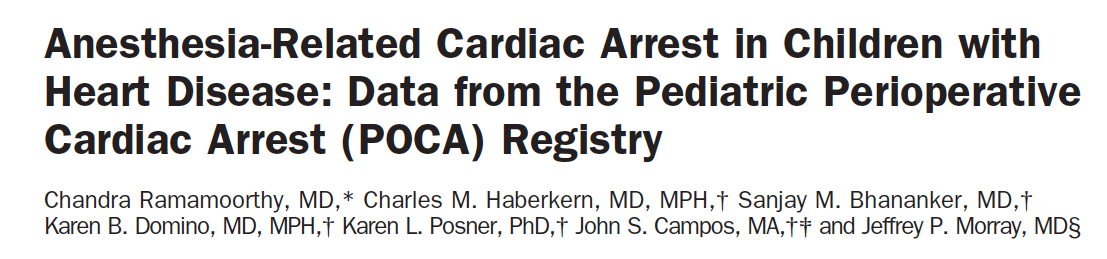 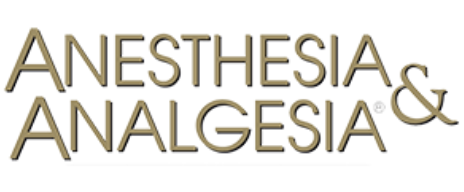 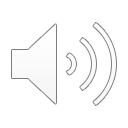 5
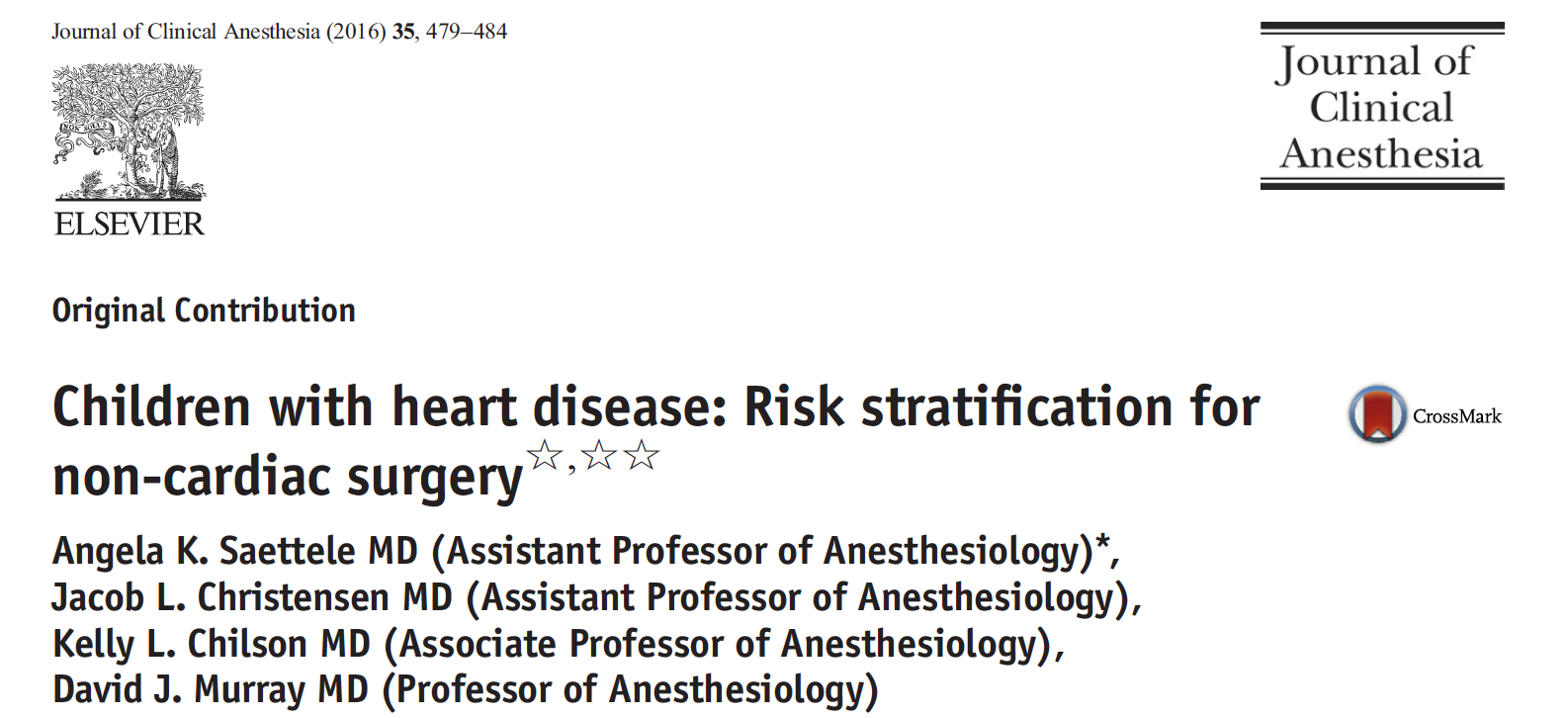 Risk Assessment
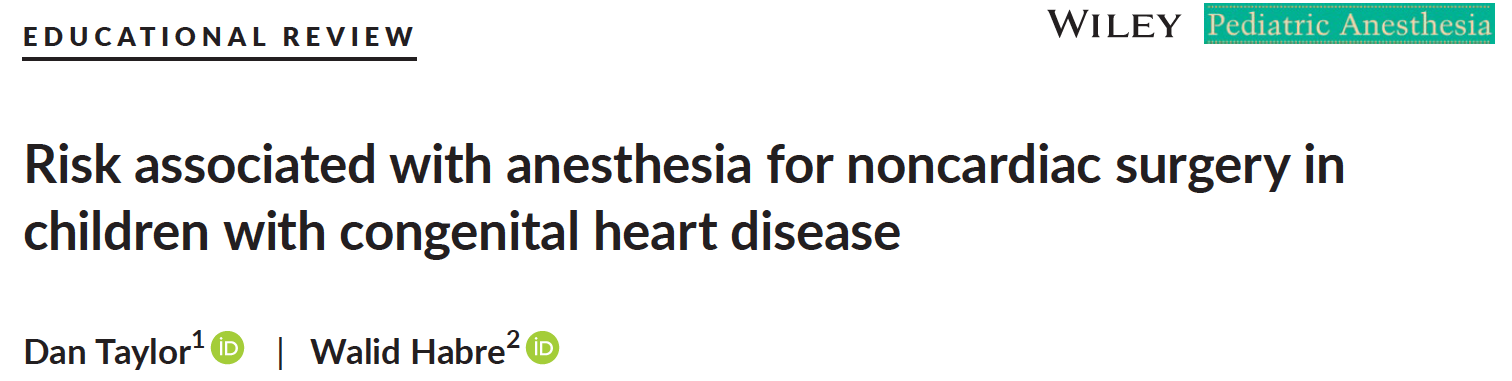 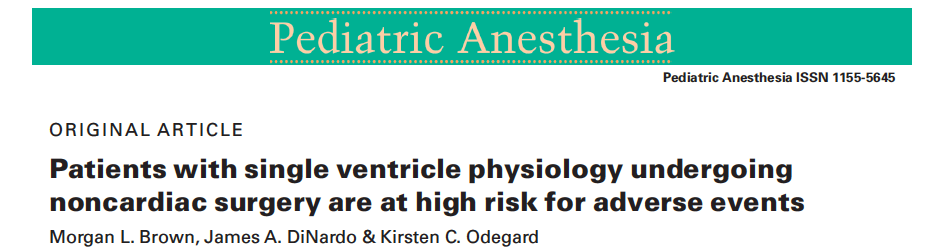 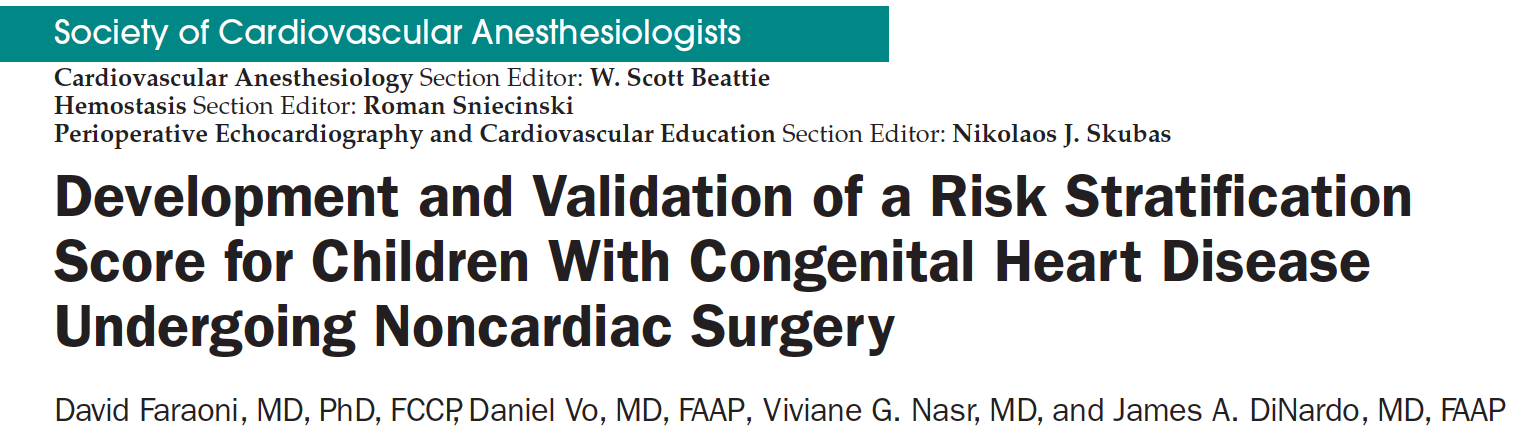 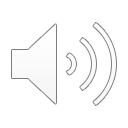 6
Preoperative Evaluation
Understand the anatomy and physiology at each stage of single ventricle palliation
Multi-disciplinary approach 
Recent echocardiogram
Hematocrit
NPO status
Medications
IV access 
Timing 
Anesthetic Bundling
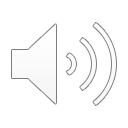 7
Intraoperative Management
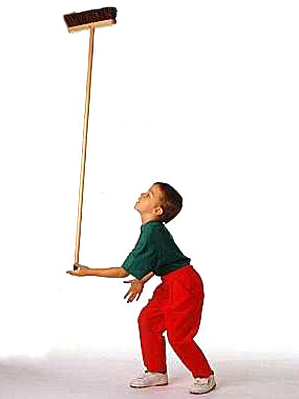 Anesthetic Goals
Stage I (Norwood)
Qp:Qs=1:1 
Avoid Low PVR
Avoid High SVR
Maintain ventricular function  
Stage II (Hemi-Fontan/Glenn)
Keep PVR Low
Optimize intravascular volume
Stage III (Fontan)
Keep PVR Low
Optimize intravascular volume
Maintain ventricular function
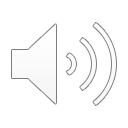 8
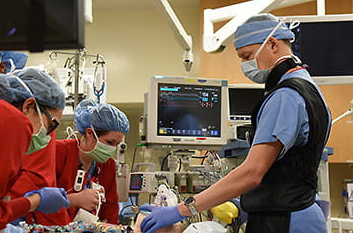 Intraoperative Management
Monitoring 

Anesthetic Technique
Intravenous vs. Inhaled Induction?
Ventilatory management
Inotropes
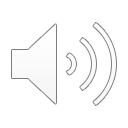 9
Postoperative Management
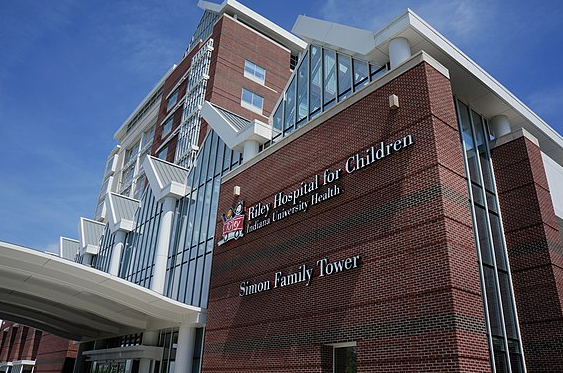 Transport is Risky!

Consider ICU postop
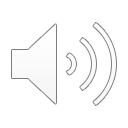 10
Questions?
Rania K. Abbasi, MD, FASA
rabbasi@iu.edu
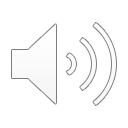 11
References:
Gottlieb EA and Andropoulos DB.  Anesthesia for the patient with congenital heart disease presenting for noncardiac surgery.  Curr Opin Anesthesiol 2013; 26: 318-26.
Twite MD and Ing RJ.  Anesthetic considerations in infants with hypoplastic left heart syndrome.  Semin Cardiothorac Vasc Anesth 2013; 17(2): 137-45.
Ramamoorthy C, Haberkern CM, Bhananker SM, et al.  Anesthesia-related cardiac arrest in children with heart disease: data from the Pediatric Perioperative Cardiac Arrest (POCA) Registry.  Anesth Analg 2010; 110: 1376-82.
Brown ML, DiNardo JA, Odegard KC.  Patients with single ventricle physiology undergoing noncardiac surgery are at high risk of adverse events.  Pediatric Anesthesia 2015; 25: 846-51.
Taylor D and Habre W.  Risk associated with anesthesia for noncardiac surgery in children with congenital heart disease.  Pediatric Anesthesia 2019; 29: 426-34.
Faraoni D, Vo D, Nasr V, et al.  Development and validation of a risk stratification score for children with congenital heart disease undergoing noncardiac surgery.  Anesth Analg 2016; 123: 824-30.
Saettele AK, Christensen JL, Chilson KL, et al.  Children with heart disease: risk stratification for non-cardiac surgery.  Journal of Clinical Anesthesia 2016; 35: 479-484.
Song IK and Shin WJ.  Who are at high risk of mortality and morbidity among children with congenital heart disease undergoing noncardiac surgery? Anesth Pain Med 2021; 16: 1-7.
White MC.  Approach to managing children with heart disease for noncardiac surgery.  Pediatric Anesthesia 2011; 21: 522-29.
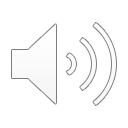 12